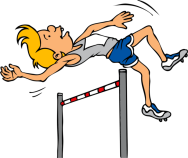 Муниципальное казенное дошкольное образовательное учреждение Искитимского района Новосибирской области детский сад комбинированного вида «Красная шапочка» р.п. ЛиневоФизическое развитие и укрепление здоровья детей в адаптационной группе «Неваляшки»                            Воспитатели: Кулешова Е.В.                                                                                 Сторожкова Л.Ф.
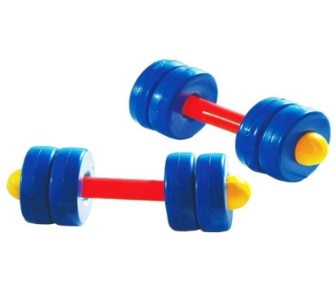 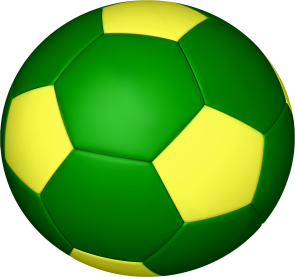 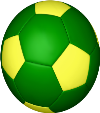 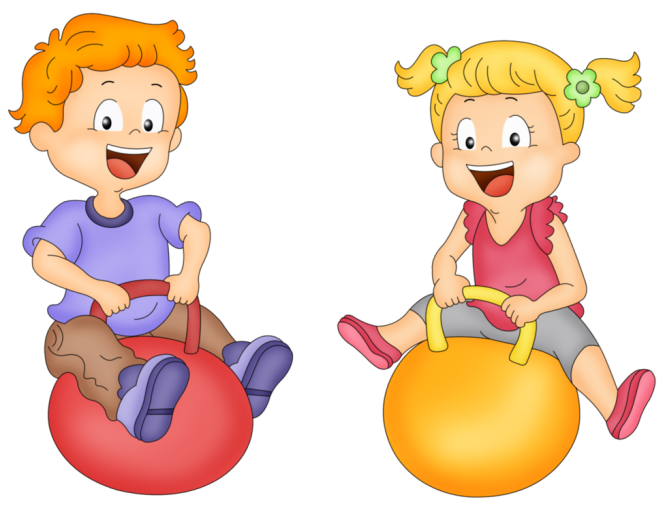 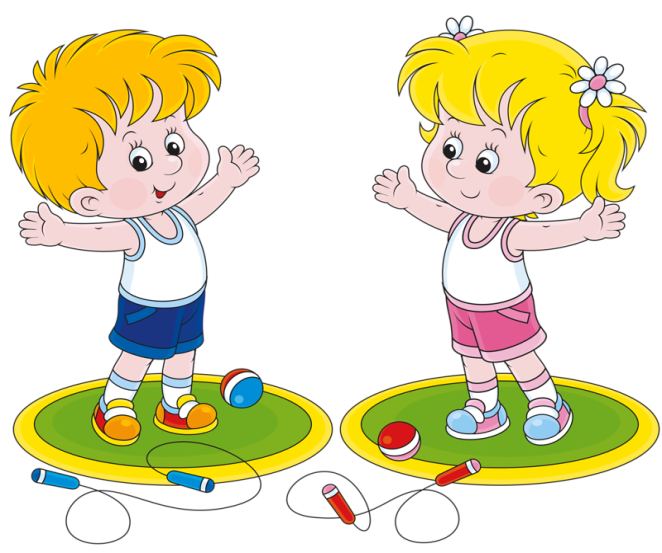 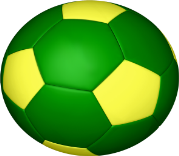 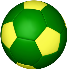 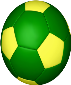 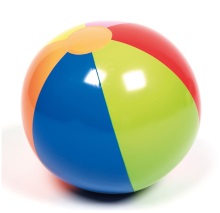 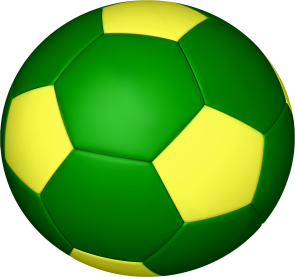 Мой веселый, звонкий мяч!
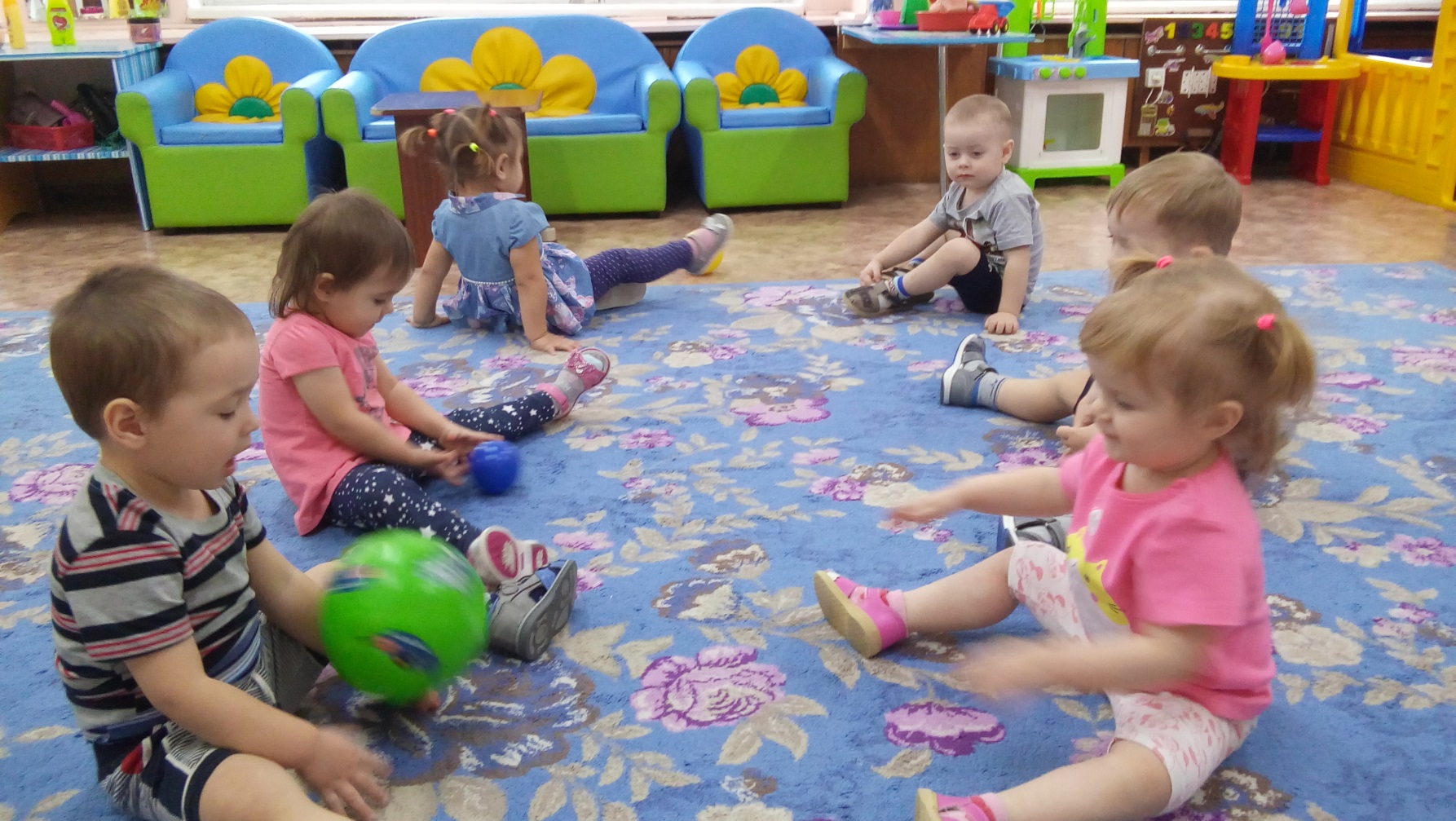 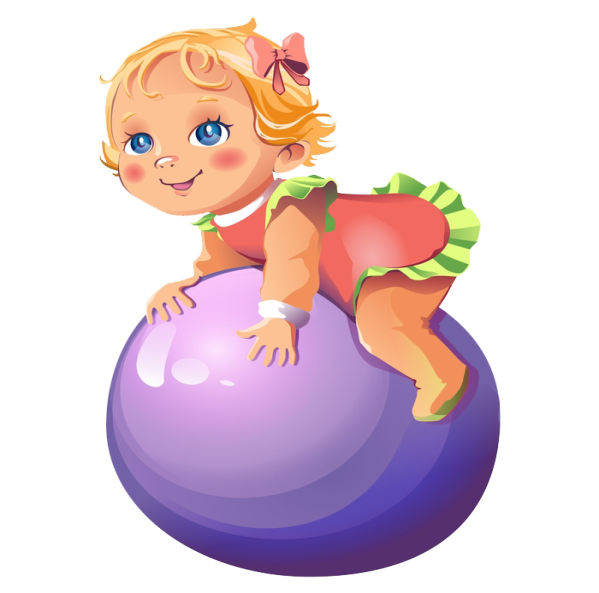 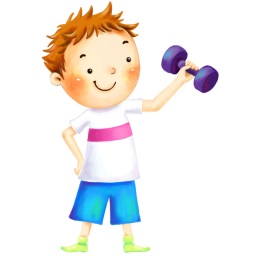 Что бы сила была в теле, вам подарок - две гантели!Только чур, не расслабляться,каждый день чтоб заниматься!
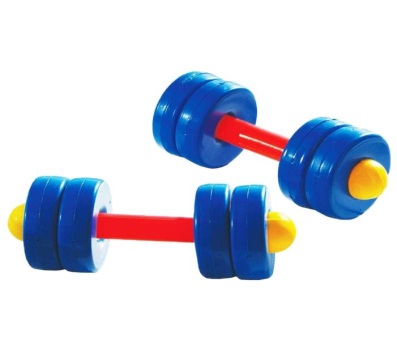 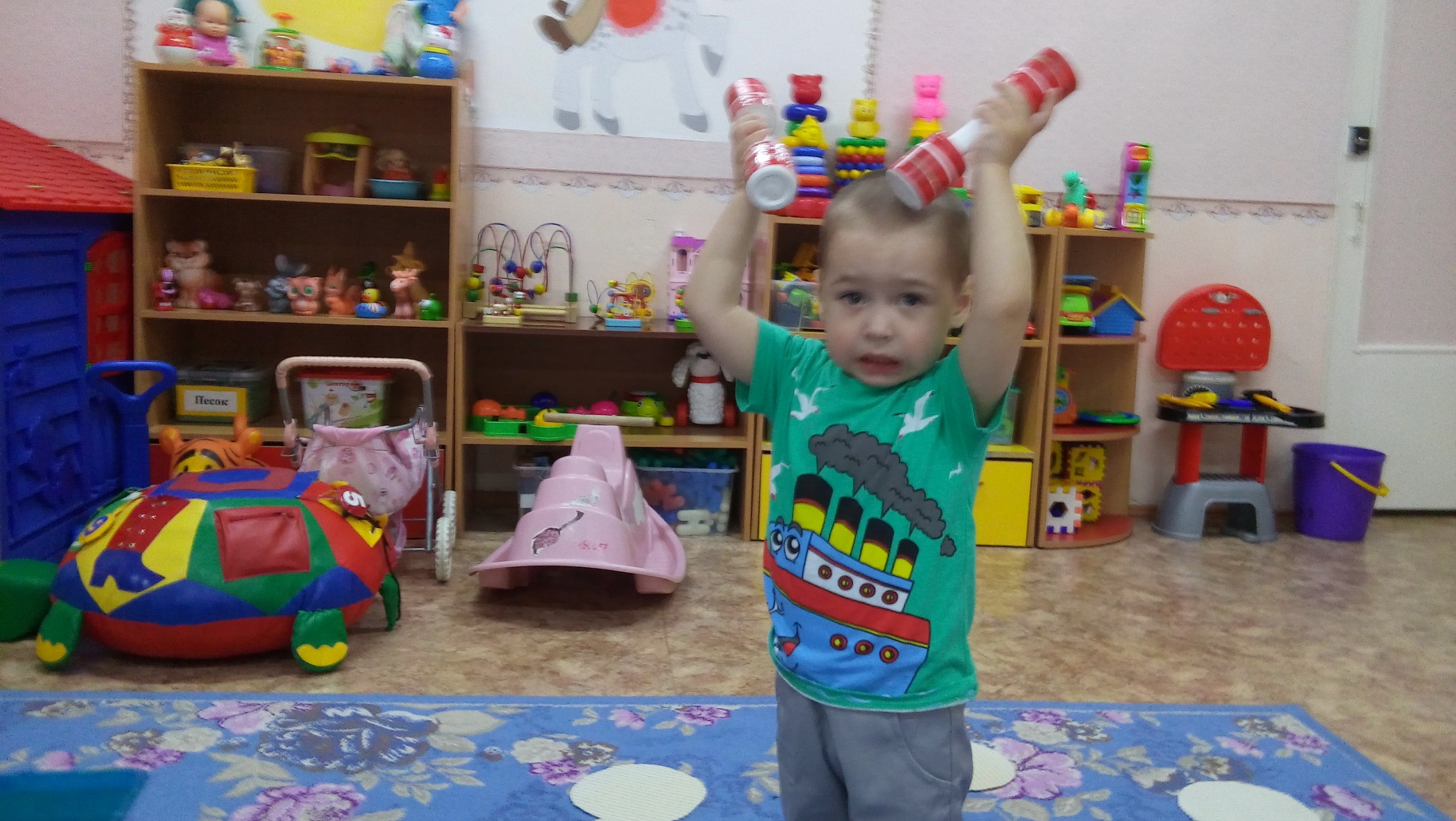 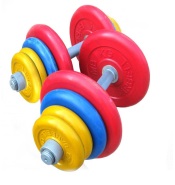 Мы походим по дорожке, пощекочем свои ножки!
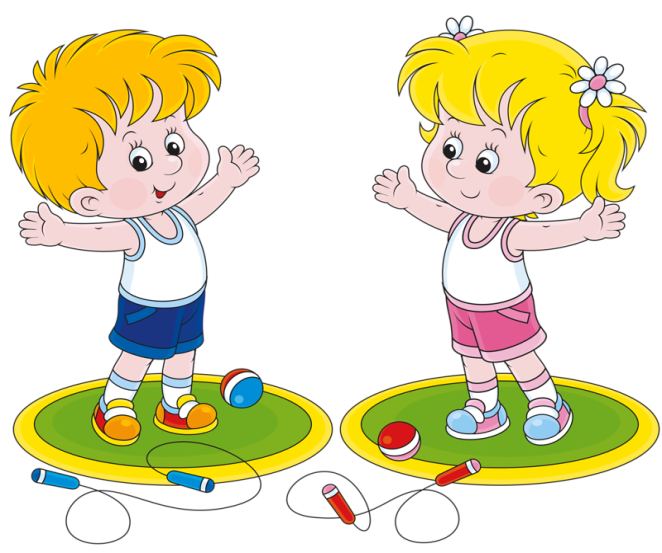 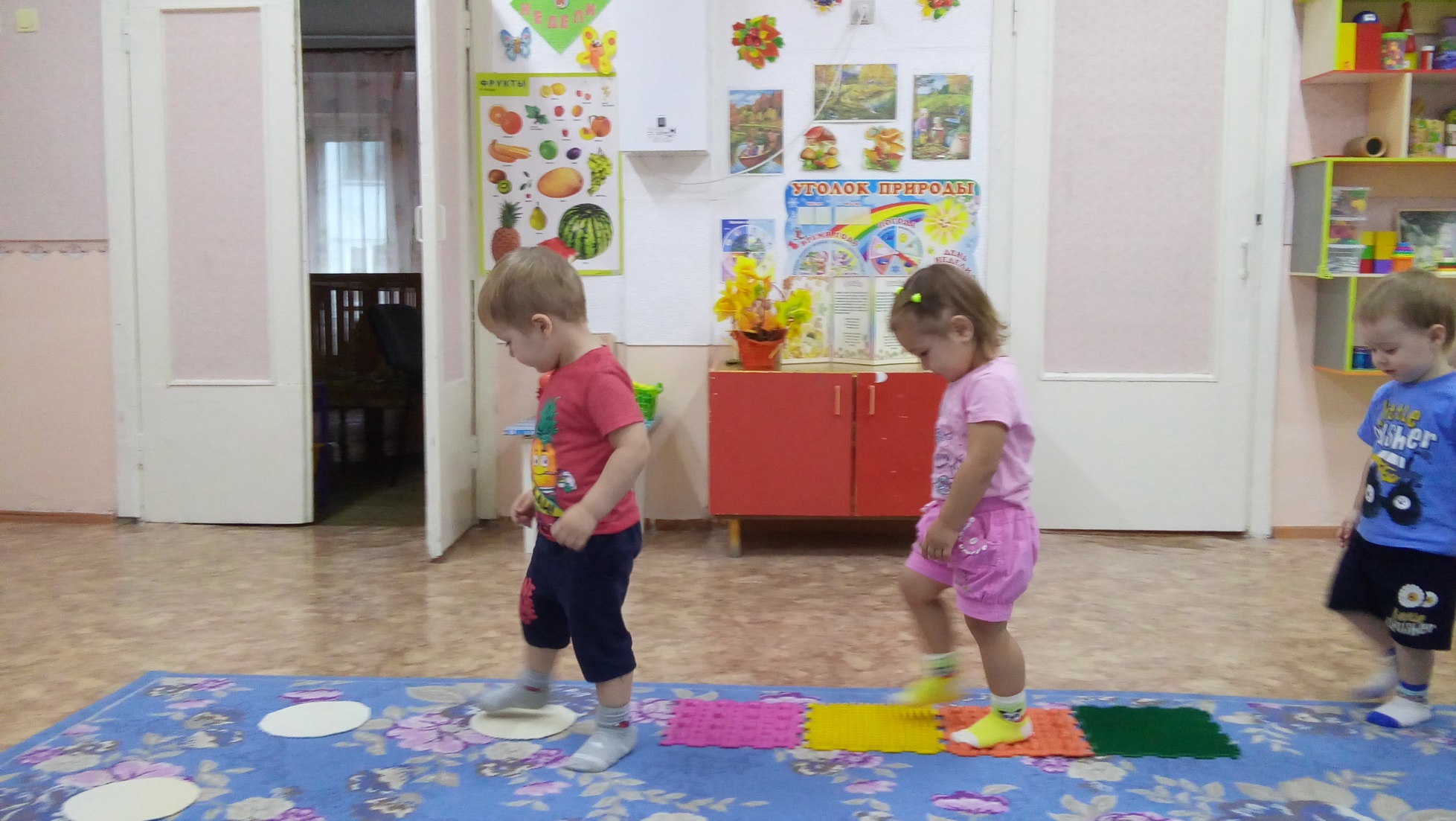 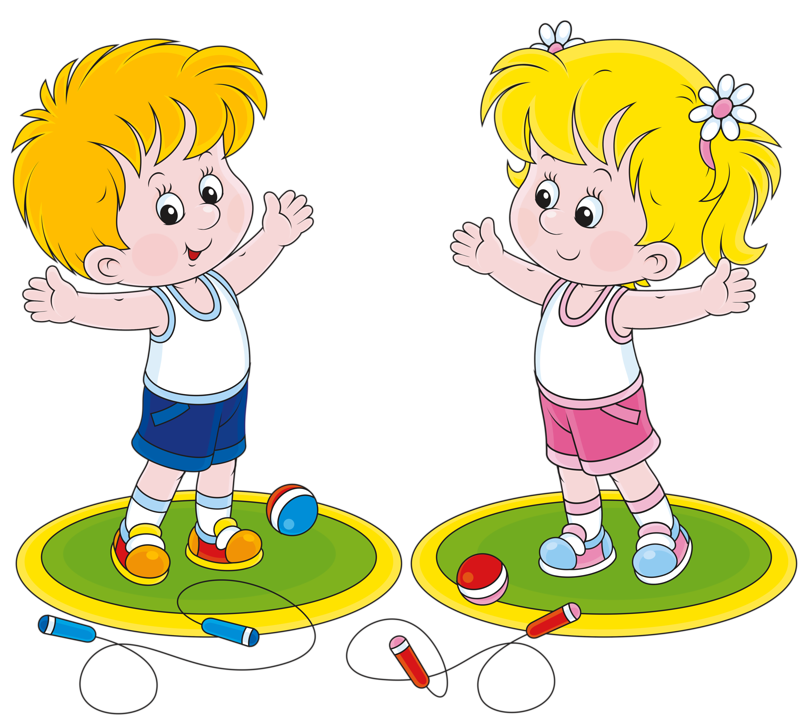 Любим спортом заниматься: бегать, прыгать, кувыркаться!
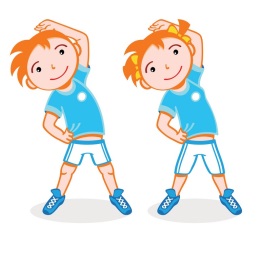 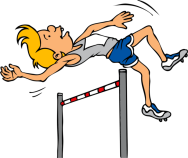 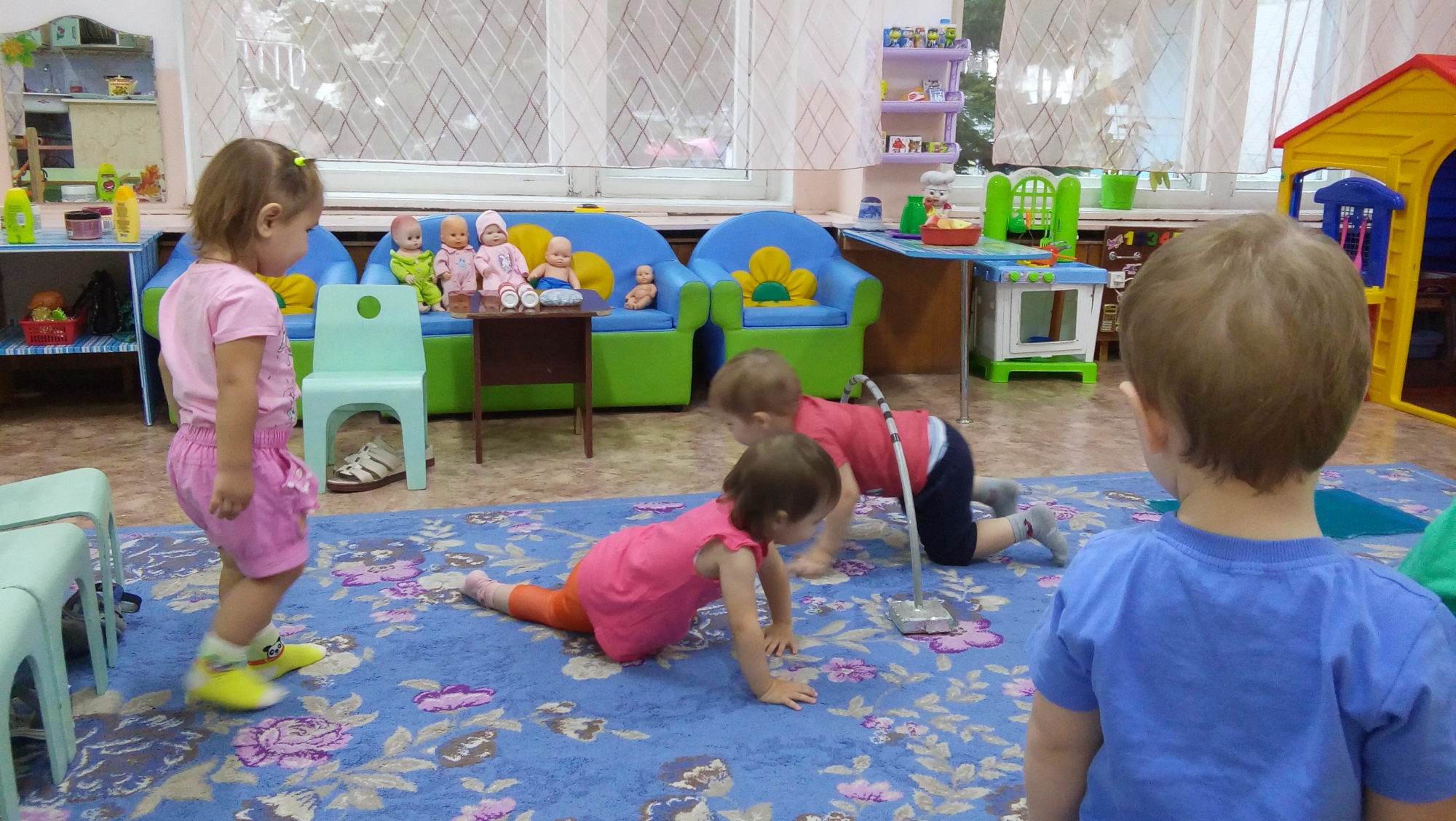 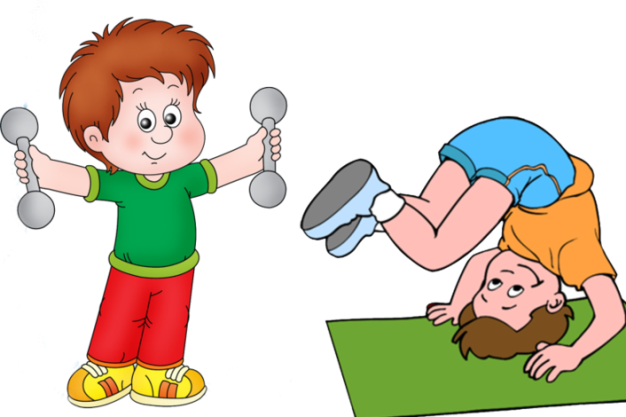 Чтоб здоровы были ножки, после сна мы тоже ходим по дорожке!
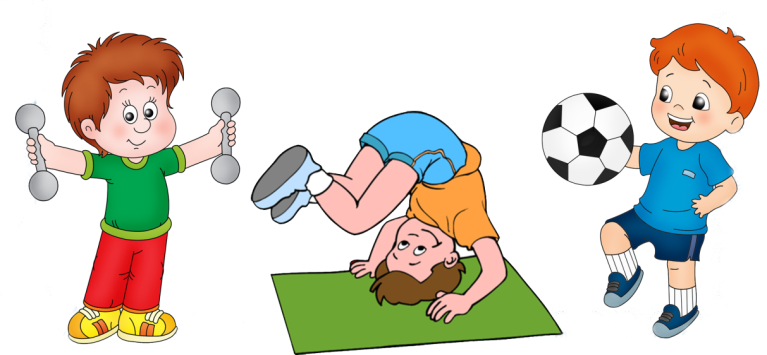 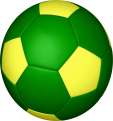 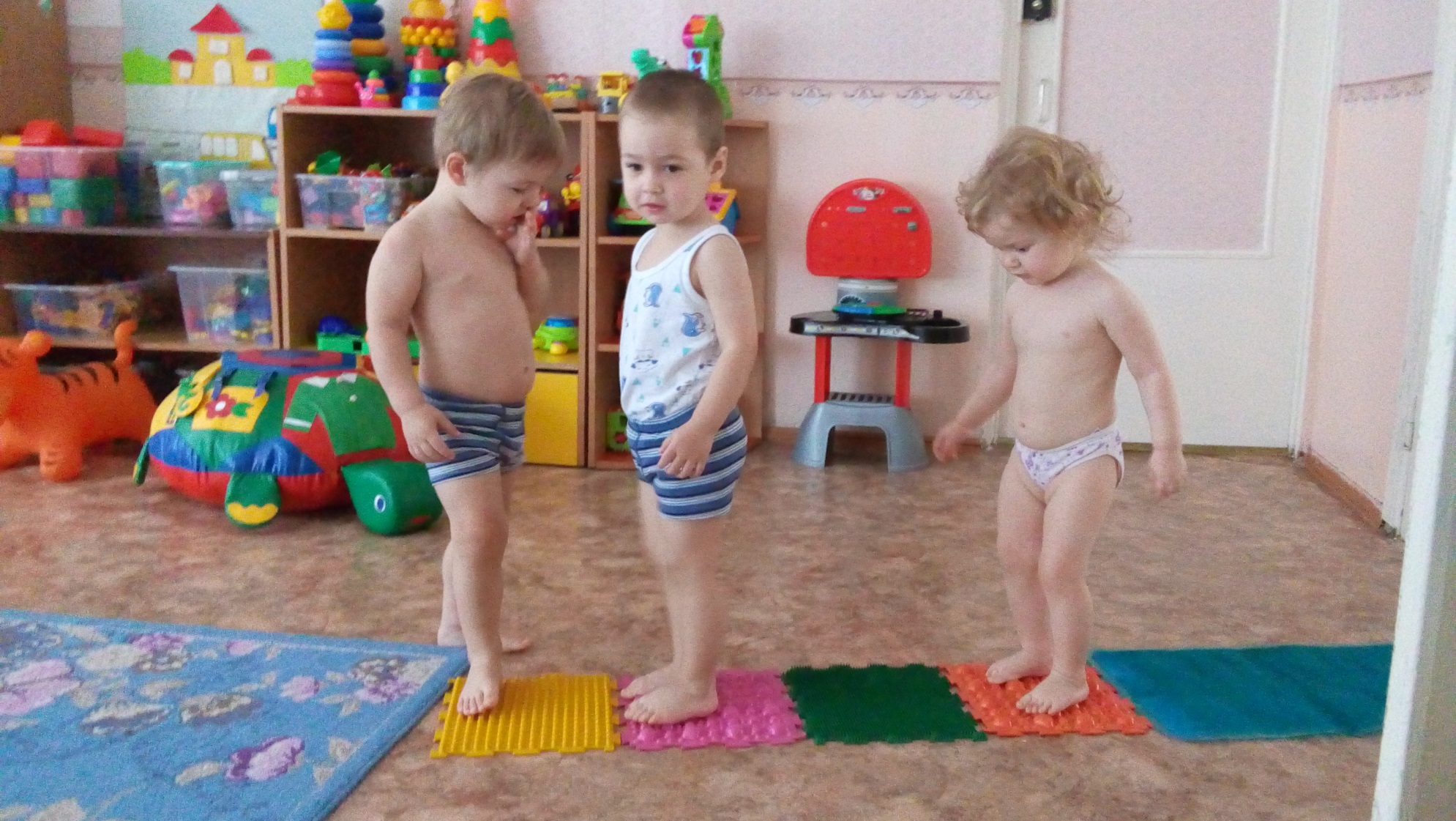 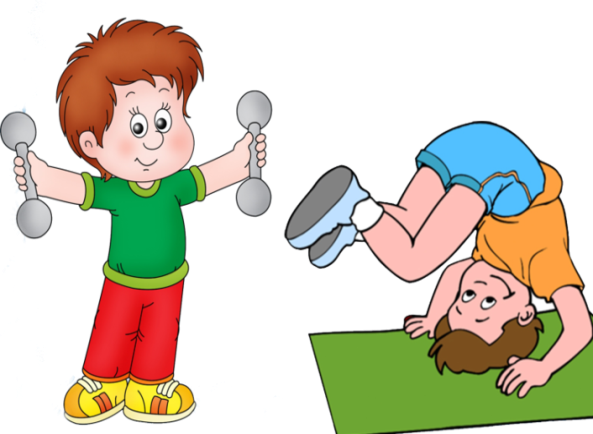 Для здоровья важен спорт, чтоб болезням дать отпор.нужно спортом заниматься, и здоровым оставаться!
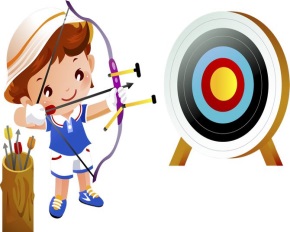 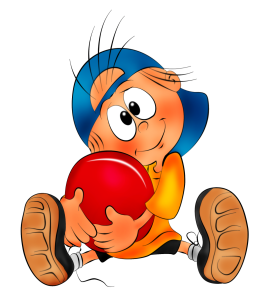 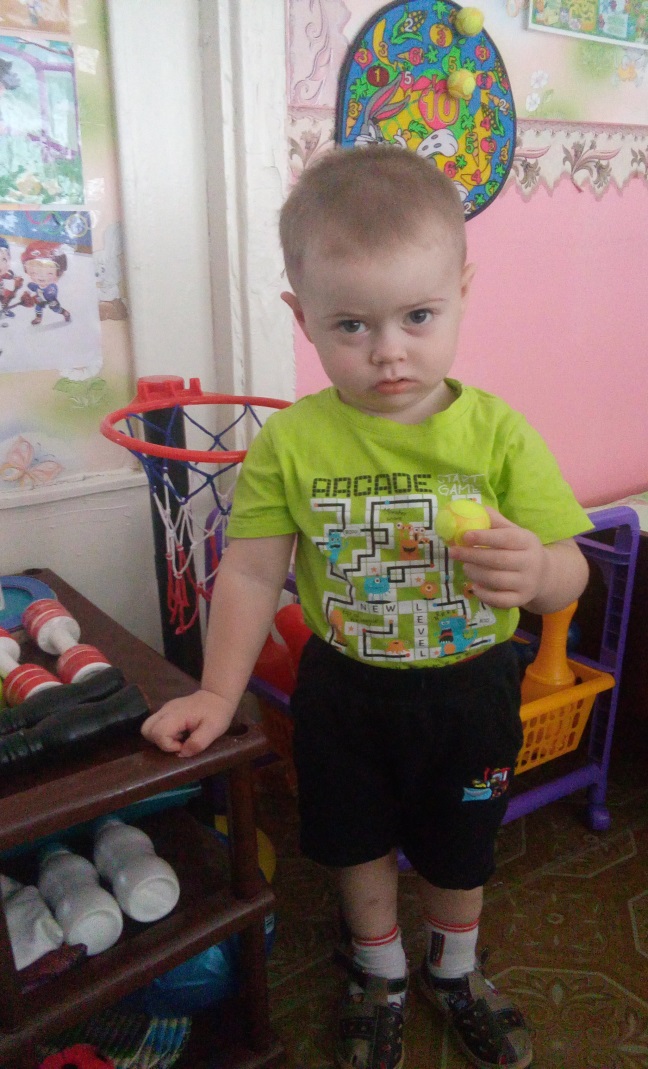 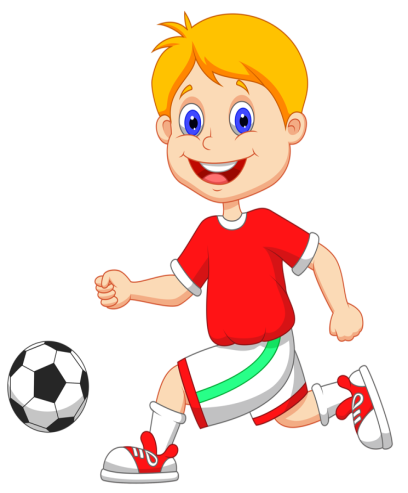 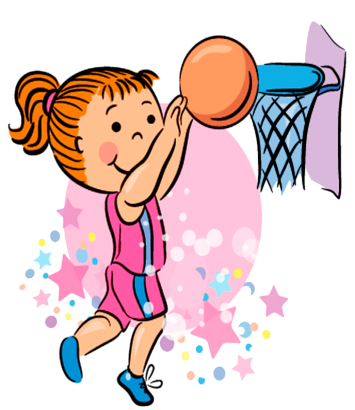